পরিচিতি
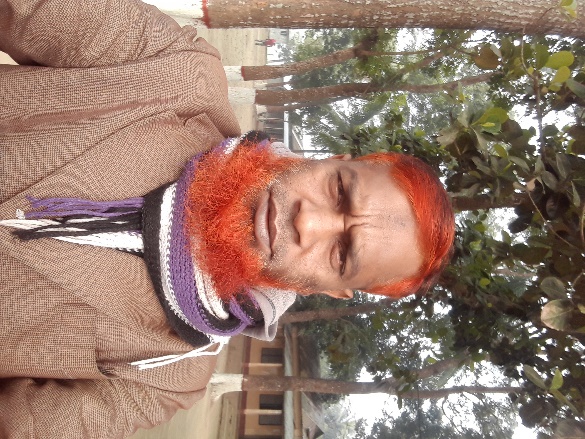 বিষয়-বিজ্ঞান 
 ৭ম শ্রেনী 
৬ষ্ঠ  অধ্যায়
পরমানু গঠন
পদার্থের ভিন্নতার কারন 
সময় - ৪০ মিনিট
দেলওয়ার হোসেন
           সহ শিক্ষক
কয়রাহাটি লালারপাড় দাখিল মাদ্রাসা
হালুয়াঘাট,ময়মনসিংহ
পূর্ববর্তী ক্লাসে আমরা পদার্থ সম্পর্কে জেনেছি
আজ কয়েকটি পদার্থের নাম বল
পদার্থের ভিন্নতার কারন
শিখণফল
মৌলিক ও যৌগিক পদার্থের পার্থক্য নিরুপন করতে পারবে ।
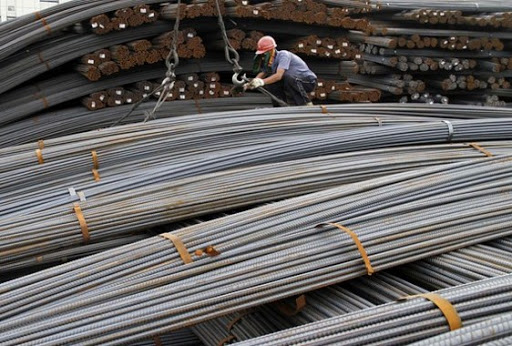 লোহা    Fe
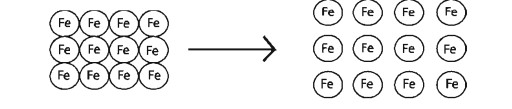 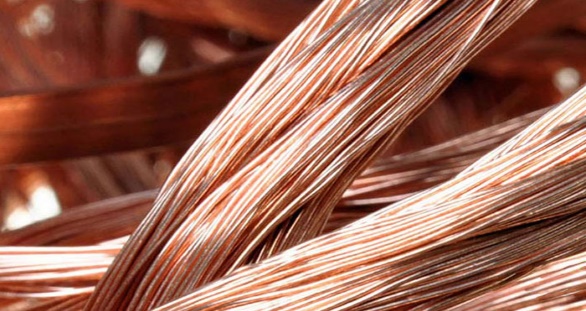 তামা  Cu
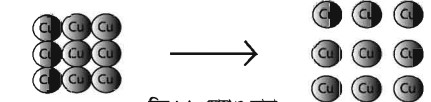 গ্যাসিয় পদার্থ
হাইড্রোজেন
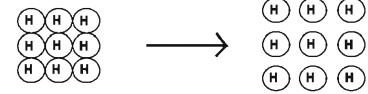 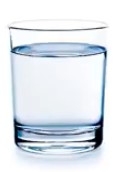 পানি
H20
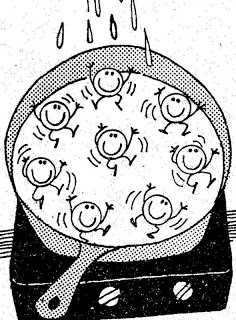 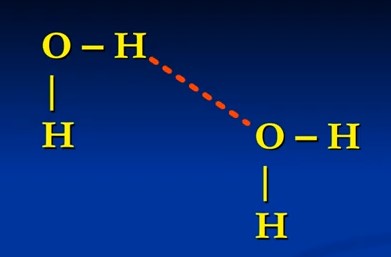 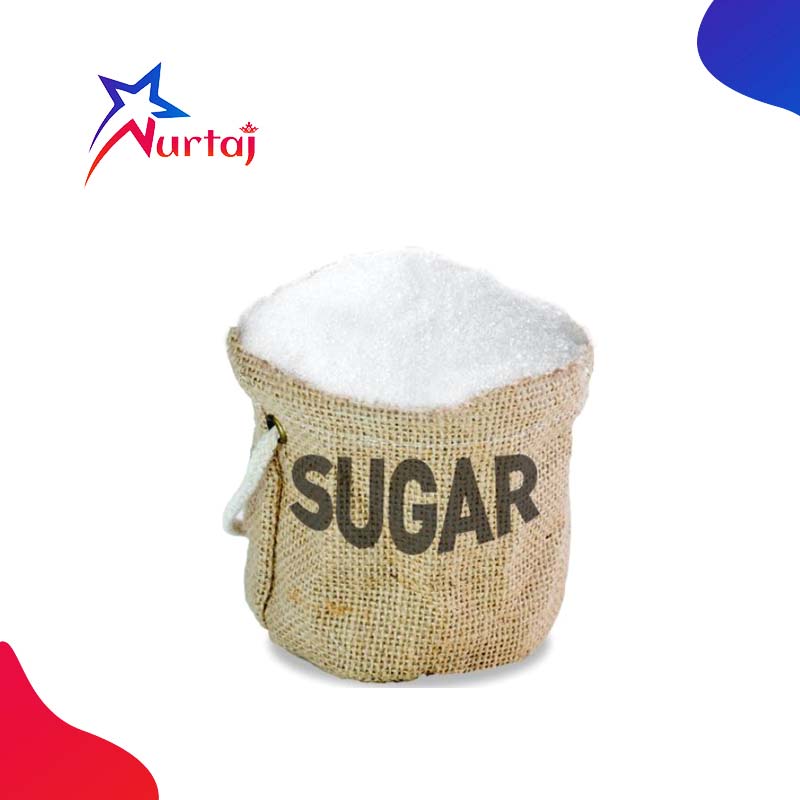 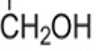 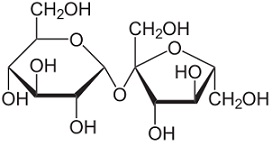 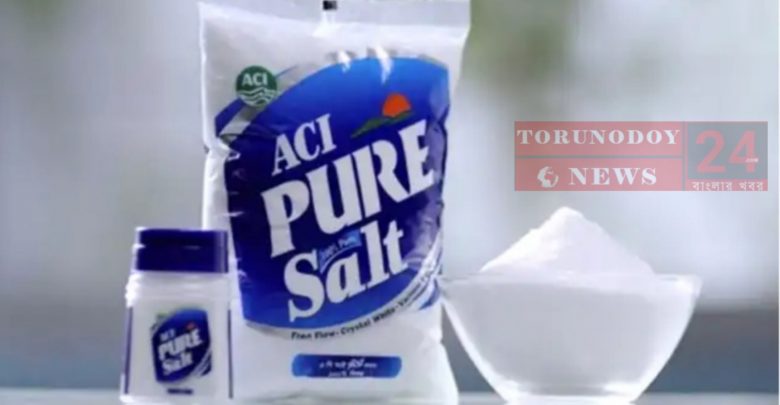 NaCl
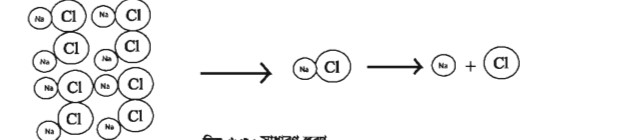 ভিন্ন ভিন্ন মৌলের পরমানু ভিন্ন হওয়ার কারনে পদার্থ ভিন্ন রকম হয়।
মৌলিক ও যৌগিক পদার্থের দুইটি করে পার্থক্য লিখ ।
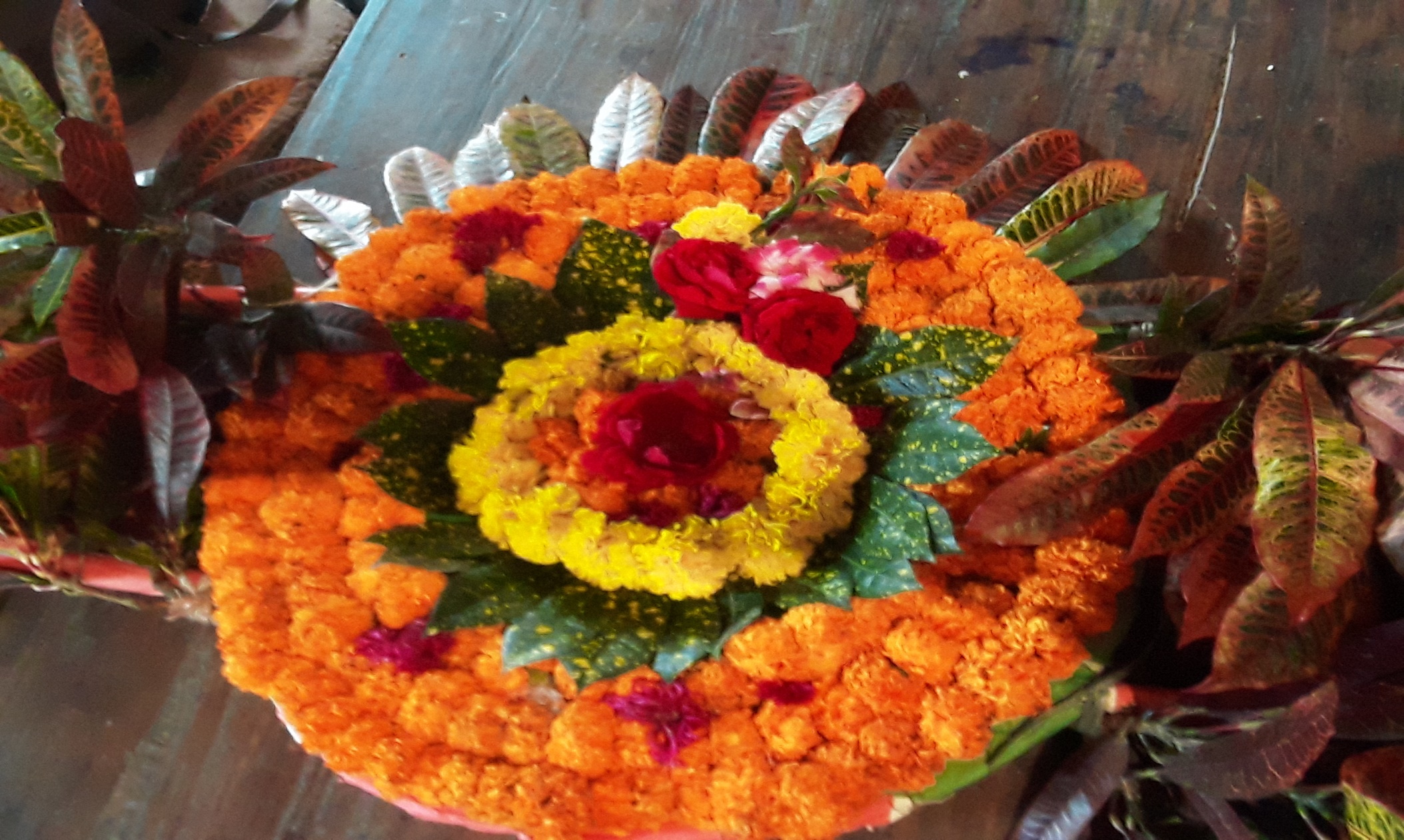 ধন্যবাদ